Solver	: MSC Nastran  Eigenvalue (SOL 103)
Node	: 1,447,238 nodes  
Element	: 6,296,514 elements
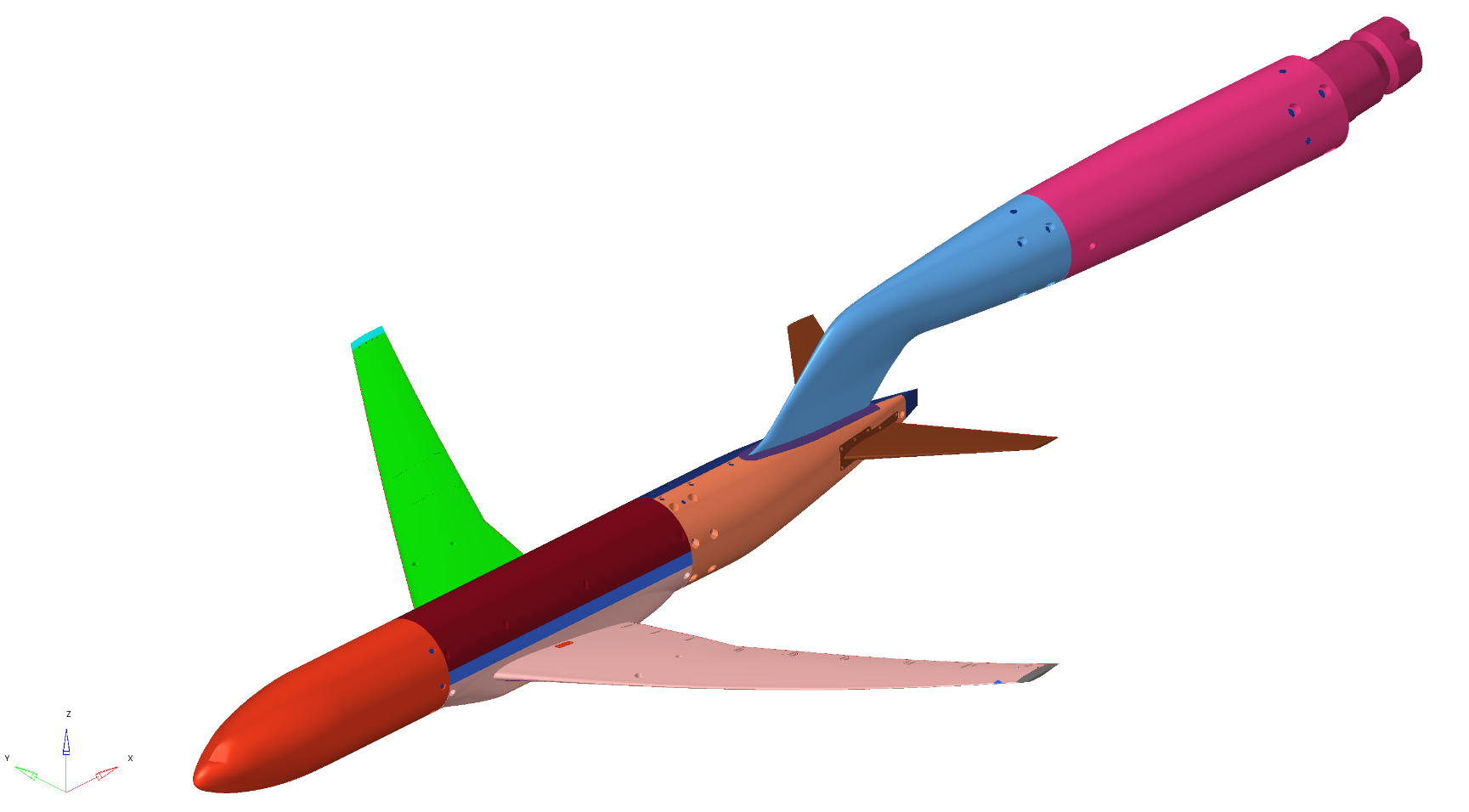 Constraint
x,y,z translation
X,y,z rotation
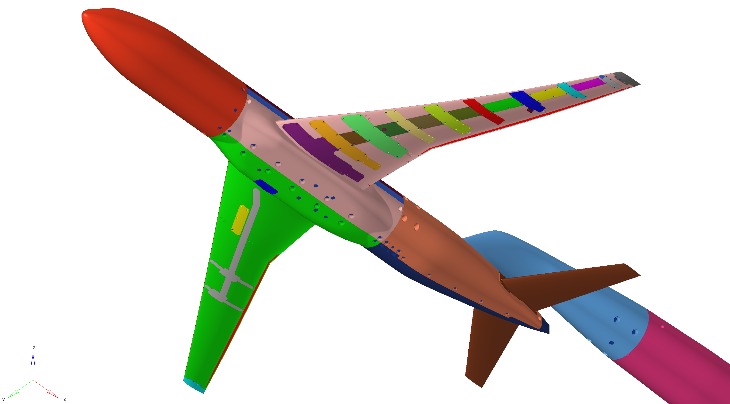 FEM model
wing side view
Element	for post process : 1,418 elements
 (Shell = 1,394 , RBE3 = 8 , BEAM = 16)
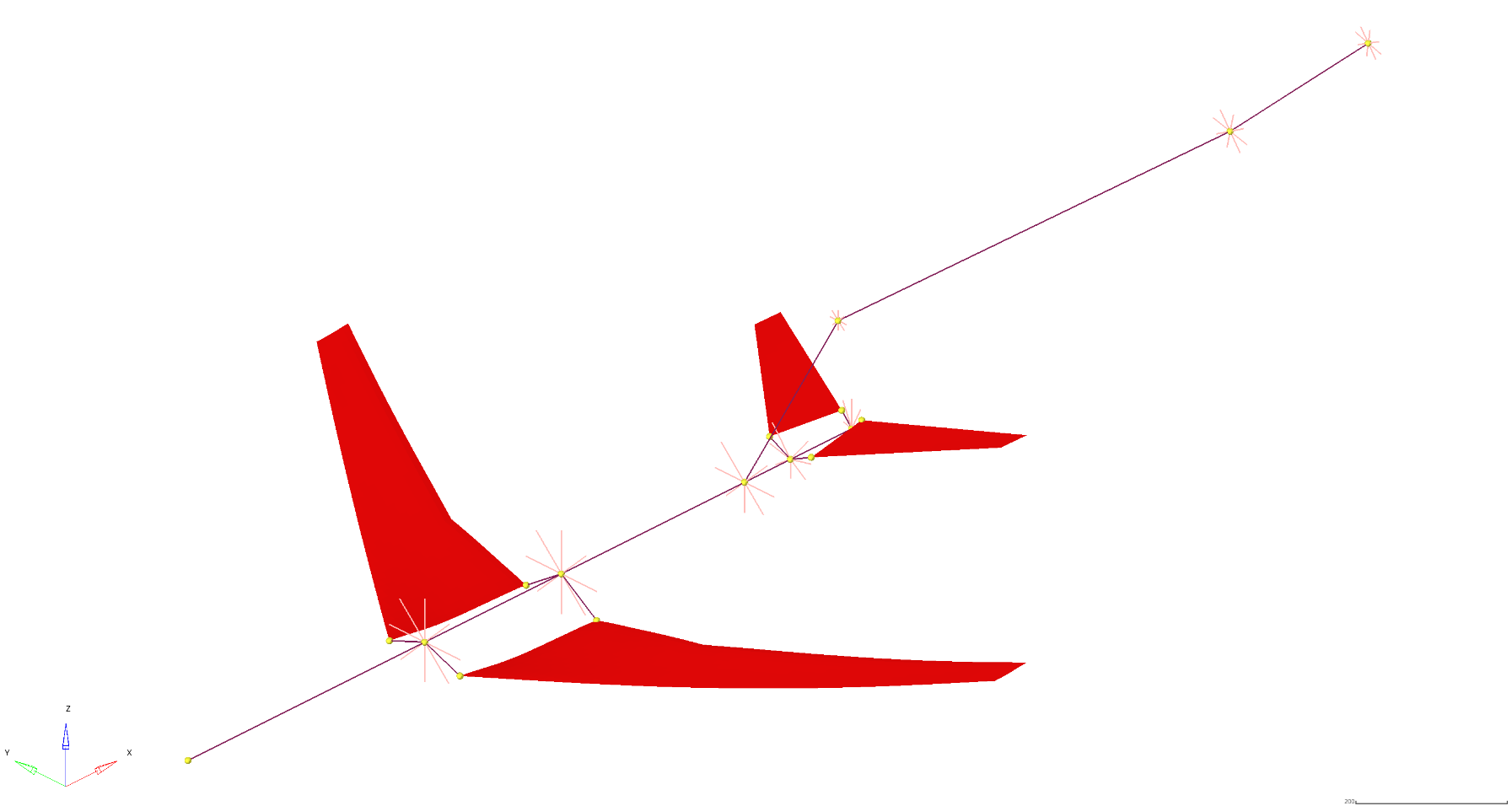 Dummy Shell thickness = 0.1
Dummy Beam type = ROD , r = 1.0
Shell Element for Post Process
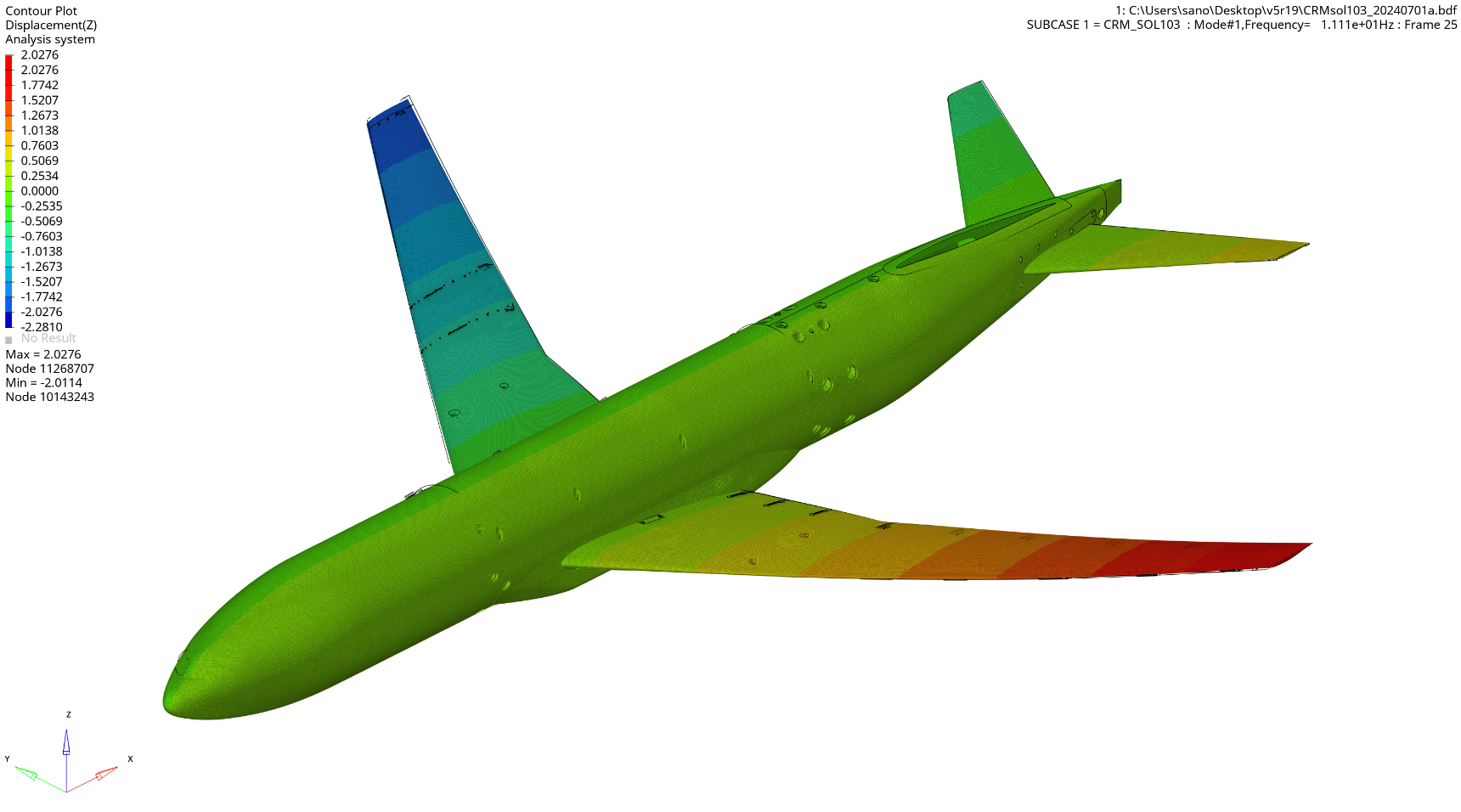 Deformation : ×1.0
MODE 1　Z-direction Deformation (11.11Hz)
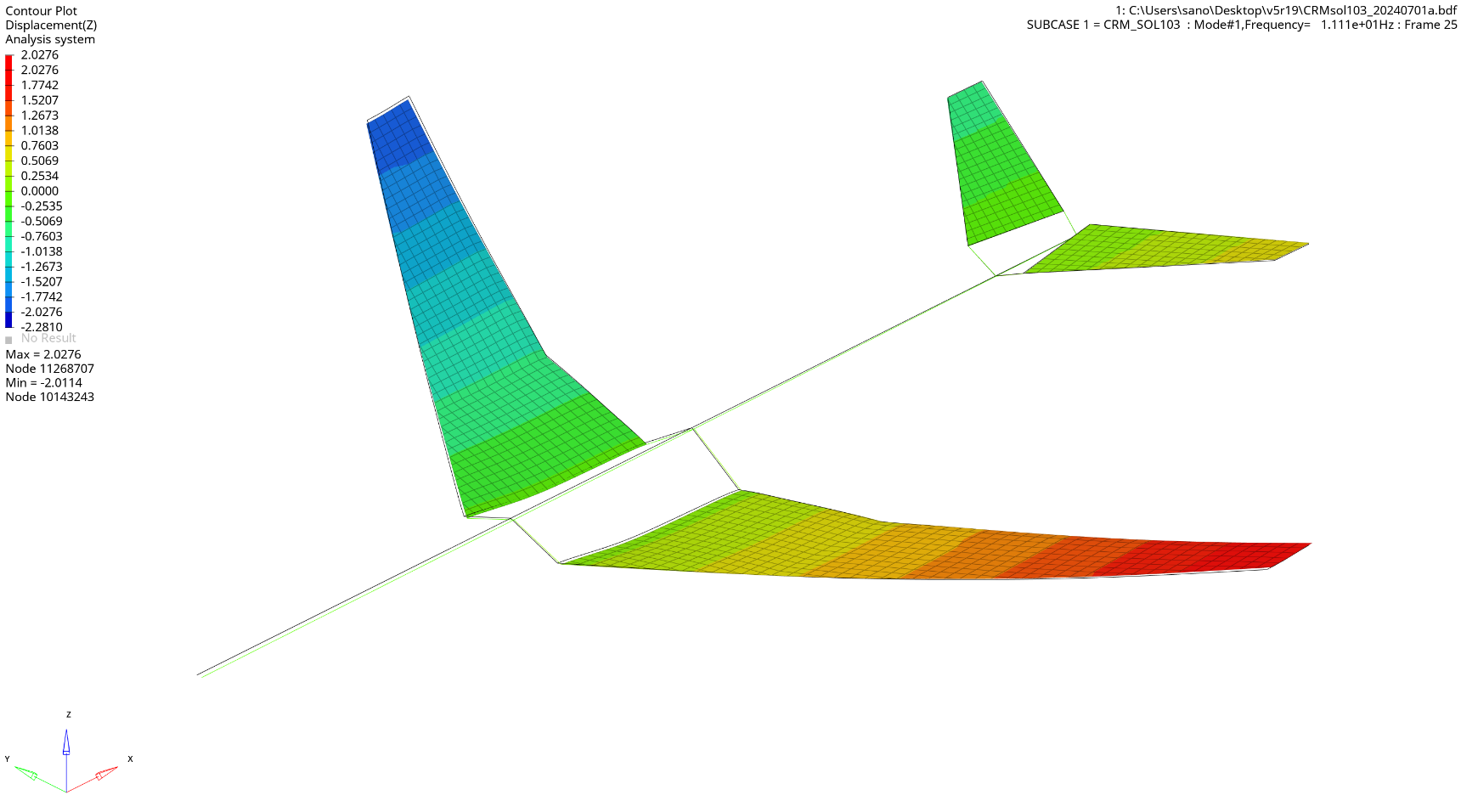 Deformation : ×1.0
MODE 1　Z-direction Deformation (11.11Hz)
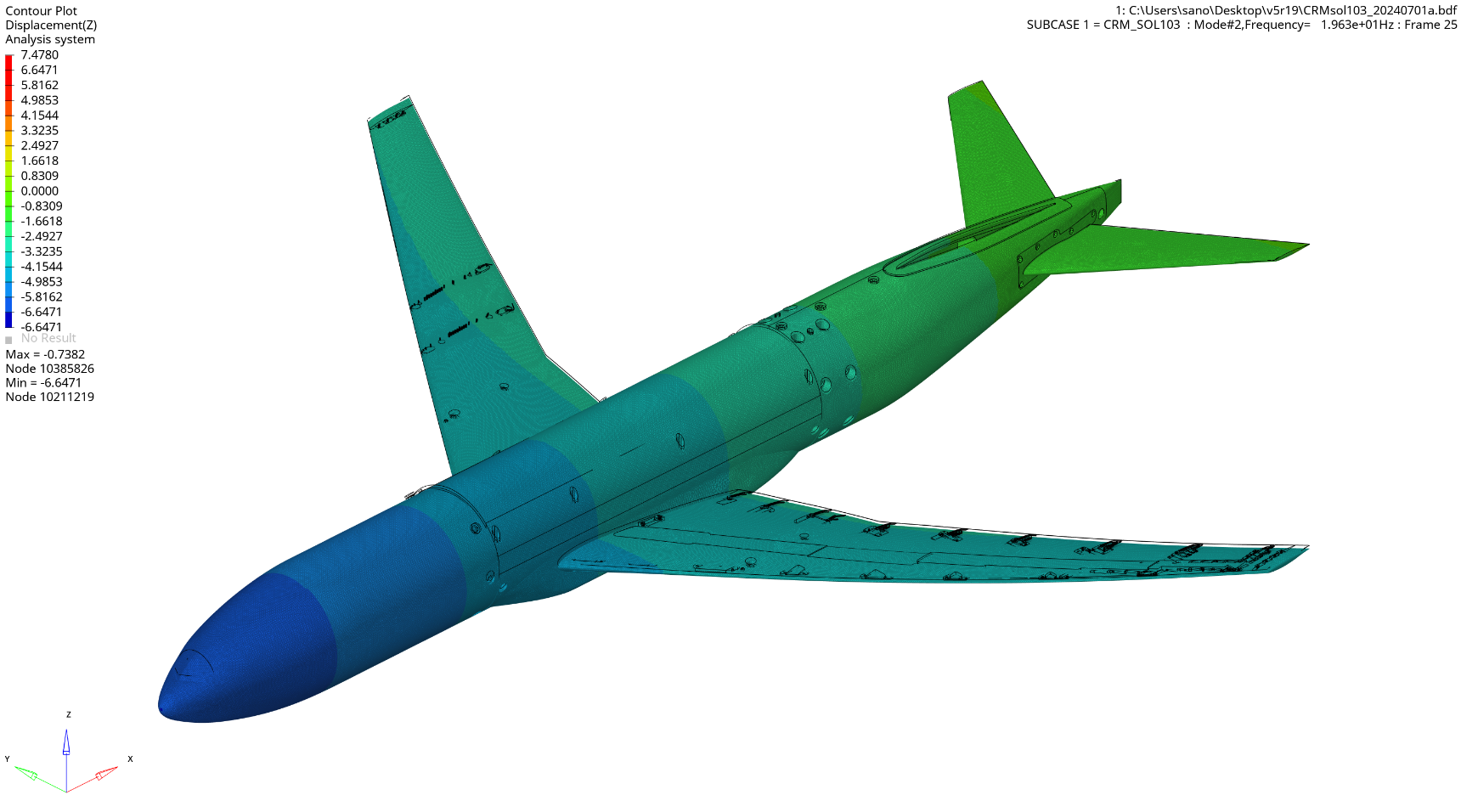 Deformation : ×1.0
MODE 2　Z-direction Deformation (19.63Hz)
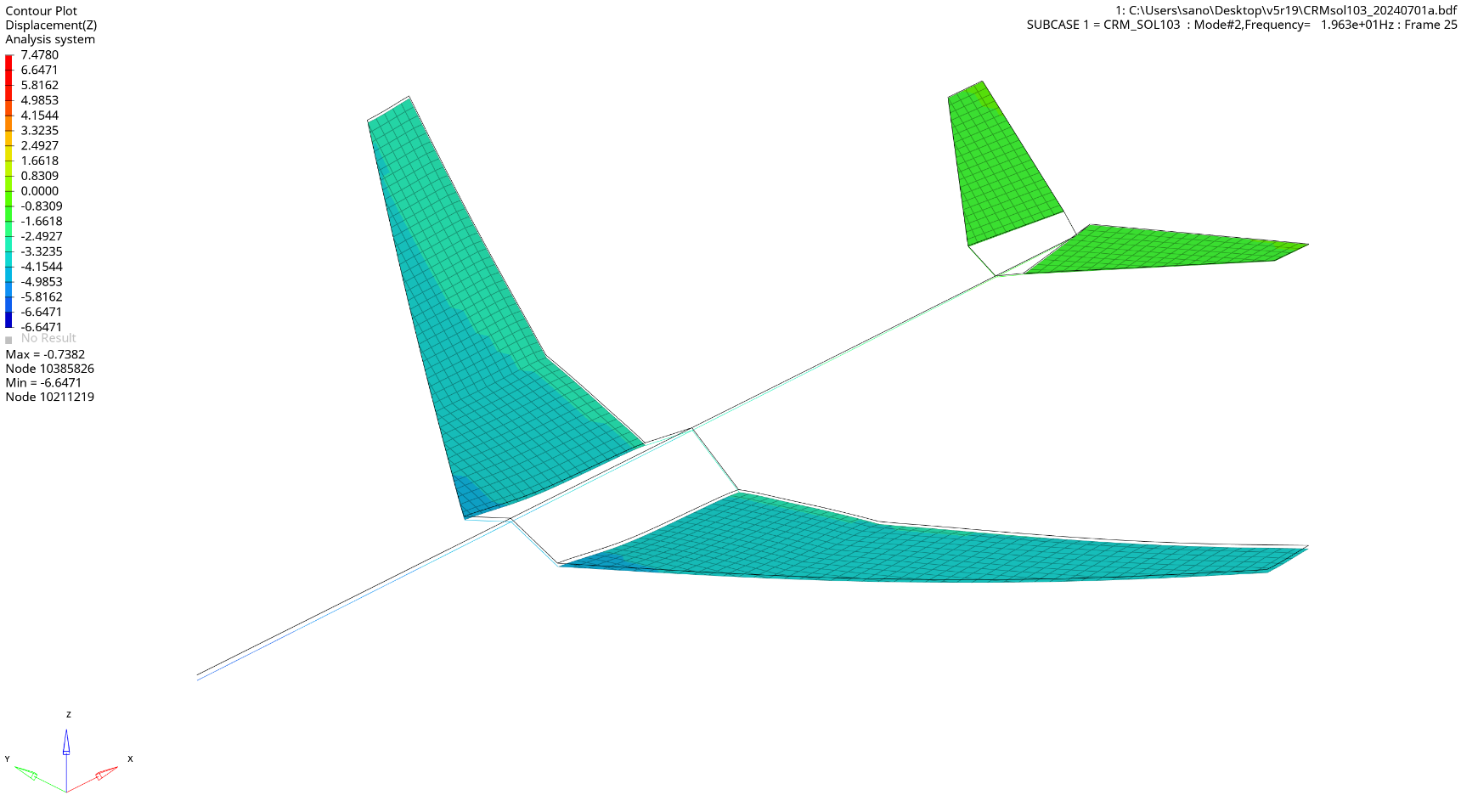 Deformation : ×1.0
MODE 2　Z-direction Deformation (19.63Hz)
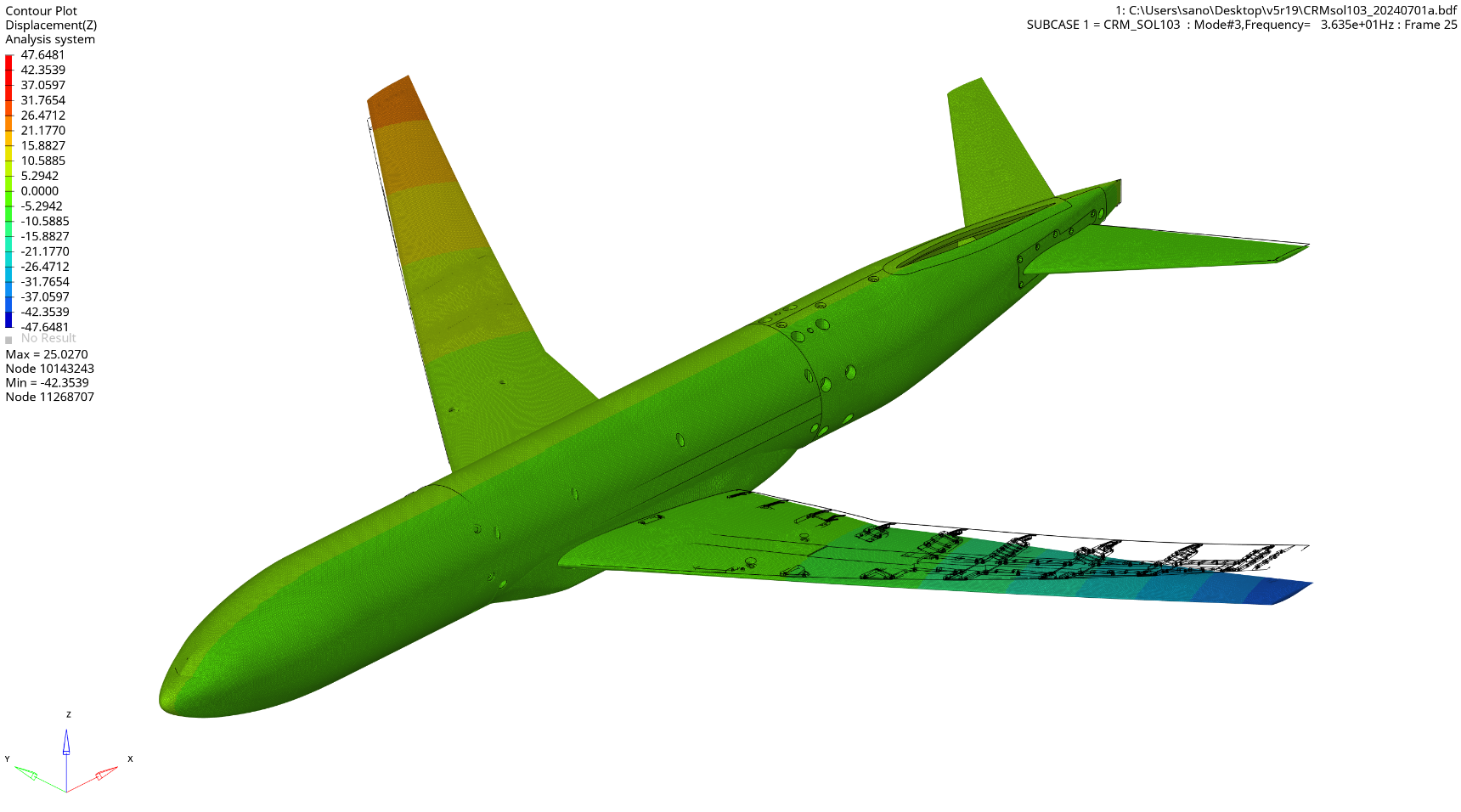 Deformation : ×1.0
MODE 3　Z-direction Deformation (36.35Hz)
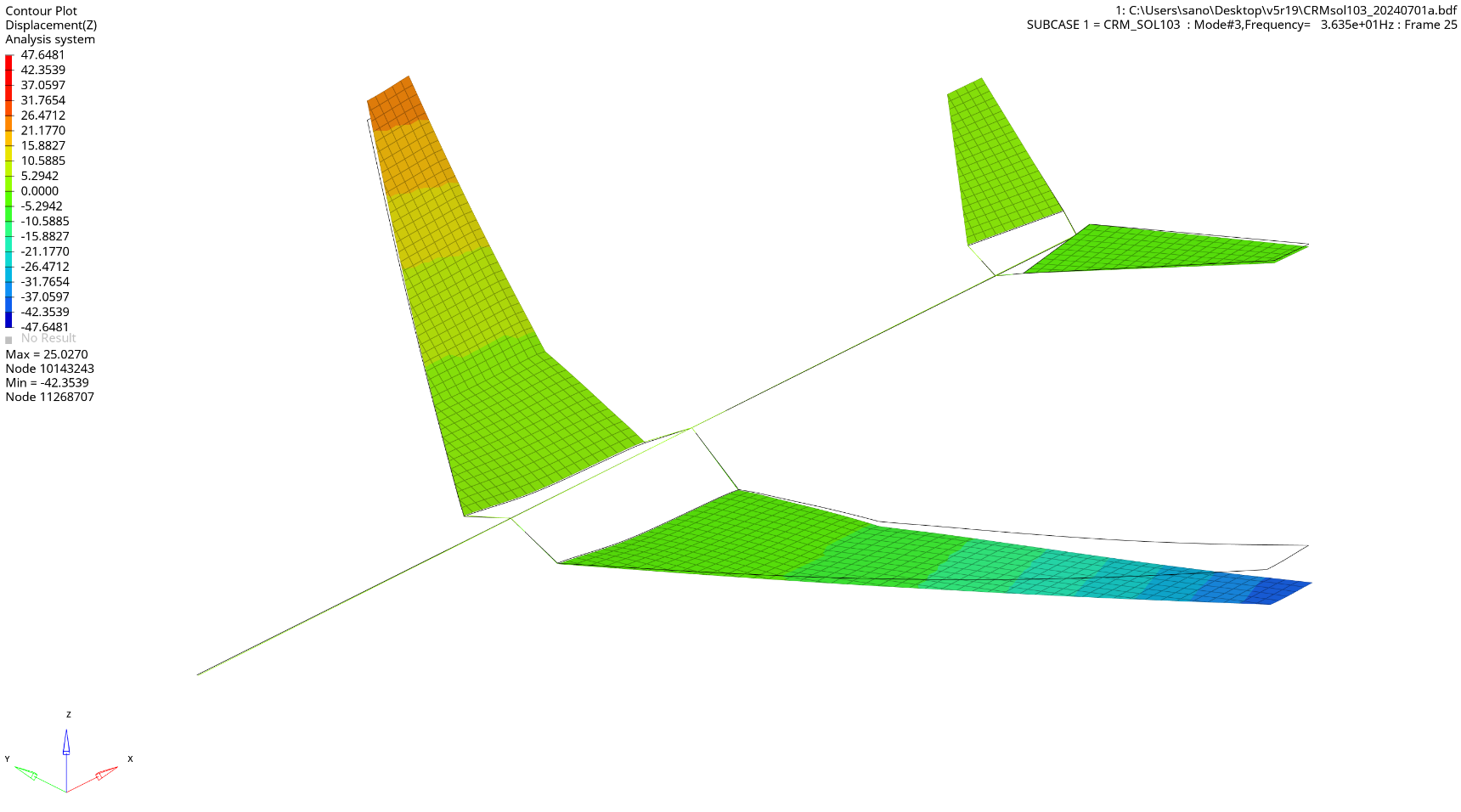 Deformation : ×1.0
MODE 3　Z-direction Deformation (36.35Hz)
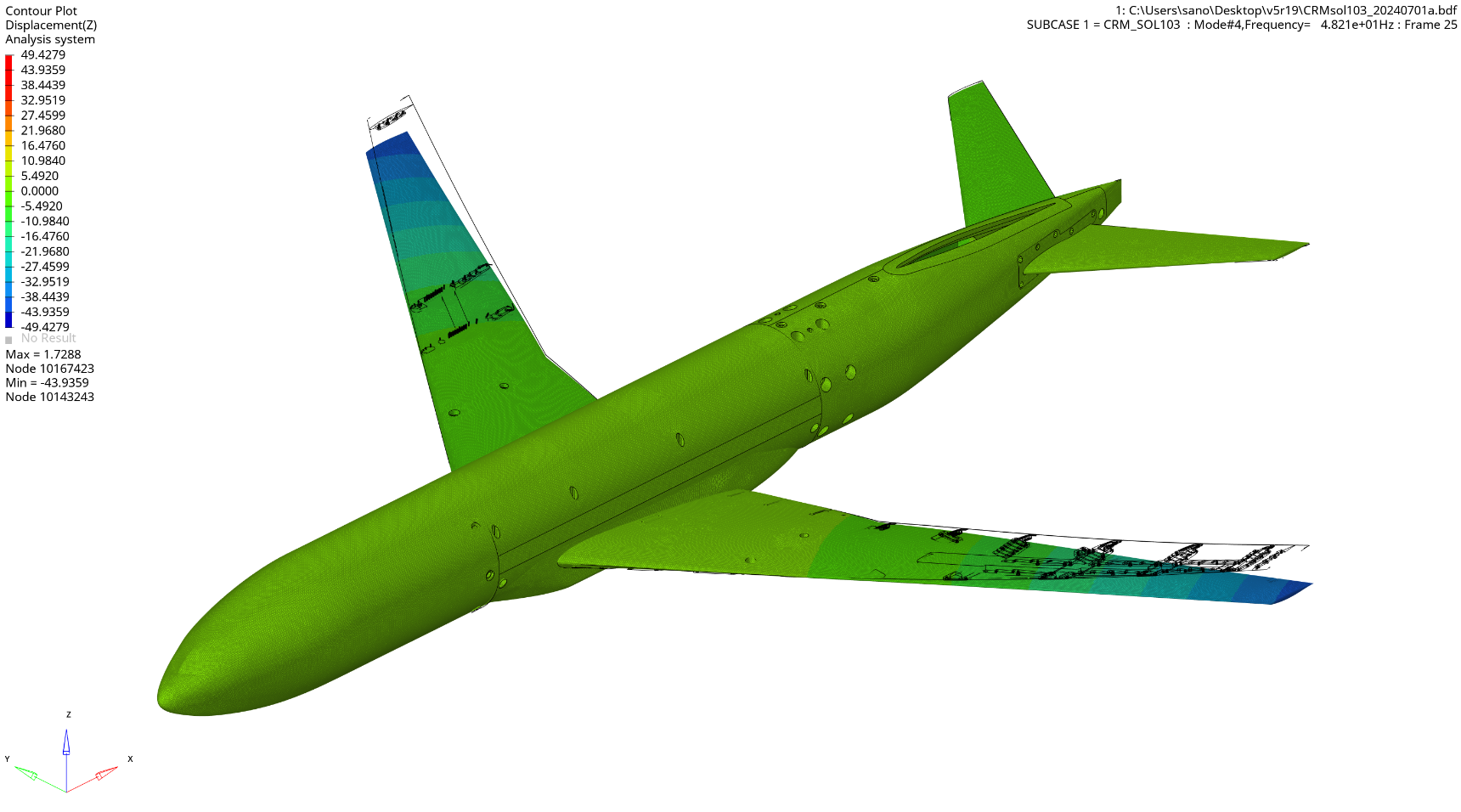 Deformation : ×1.0
MODE 4　Z-direction Deformation (48.21Hz)
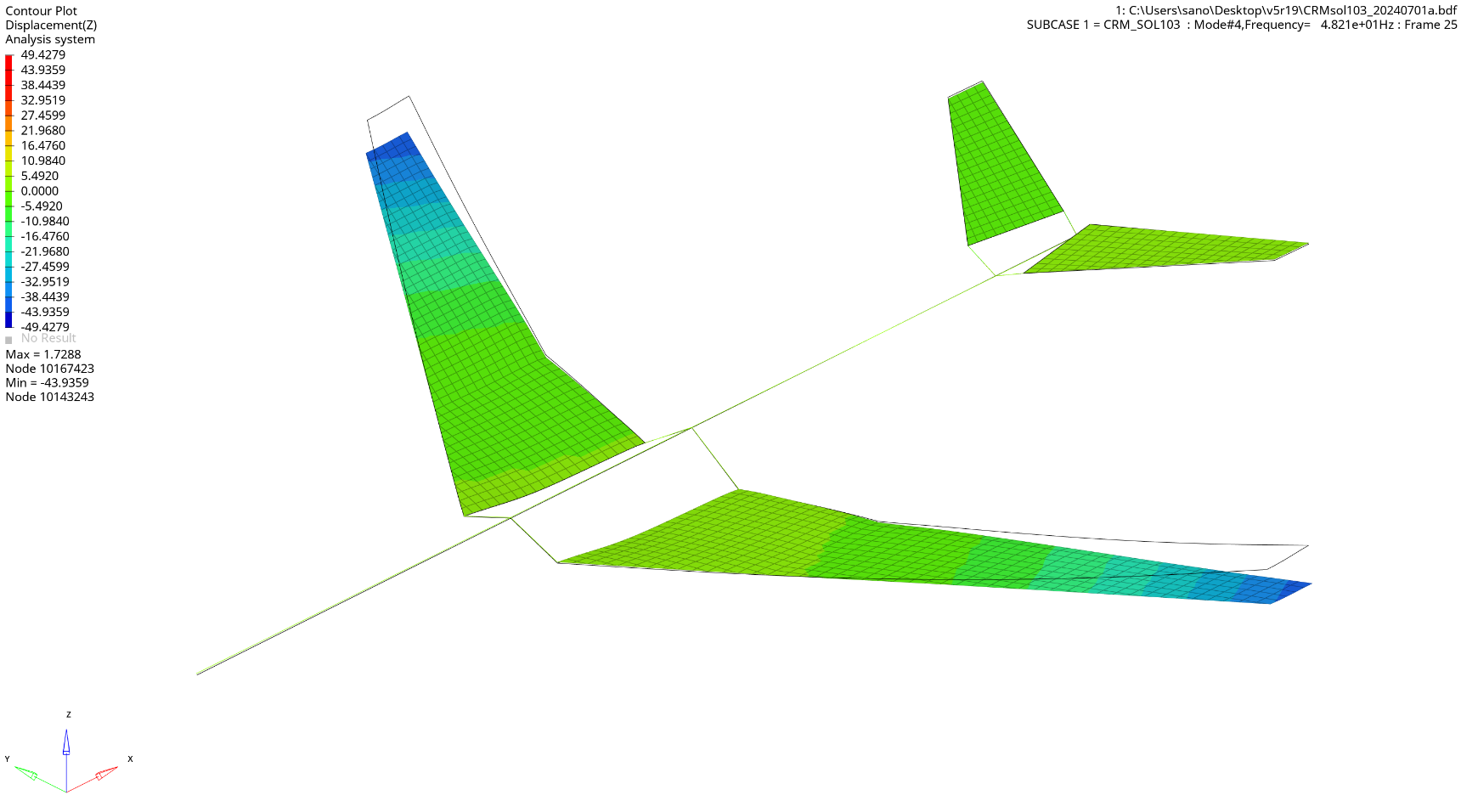 Deformation : ×1.0
MODE 4　Z-direction Deformation (48.21Hz)
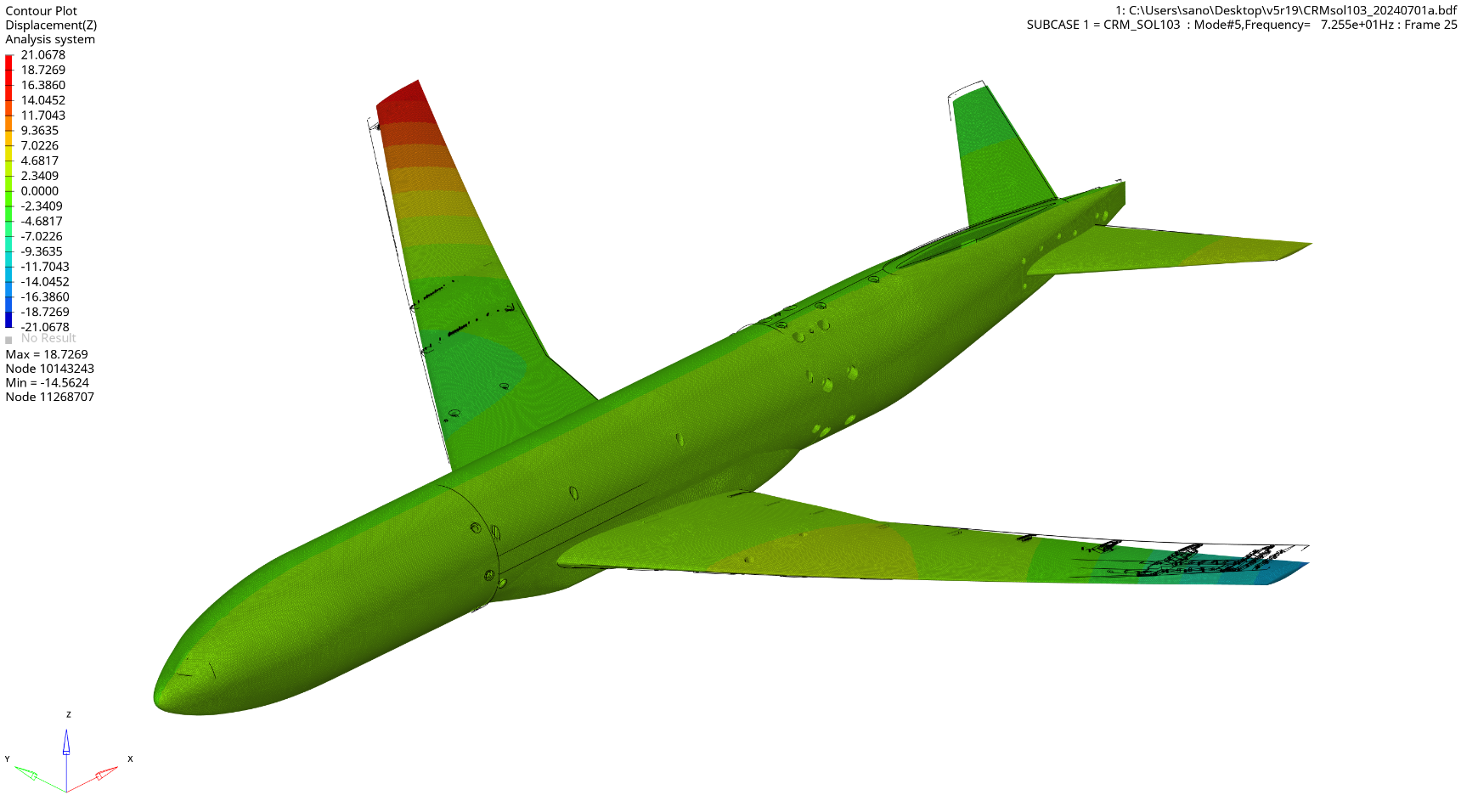 Deformation : ×1.0
MODE 5　Z-direction Deformation (72.55Hz)
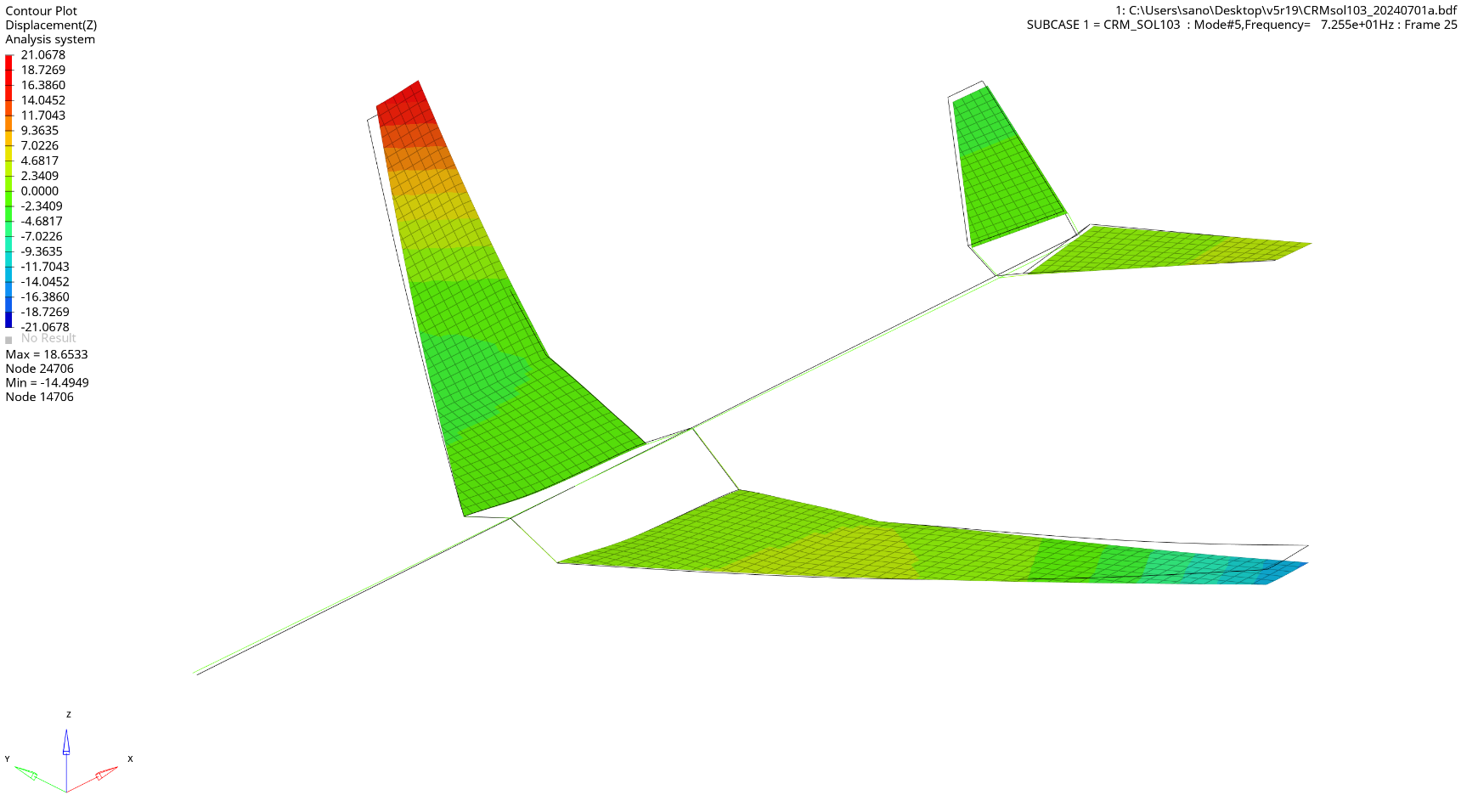 Deformation : ×1.0
MODE 5　Z-direction Deformation (72.55Hz)
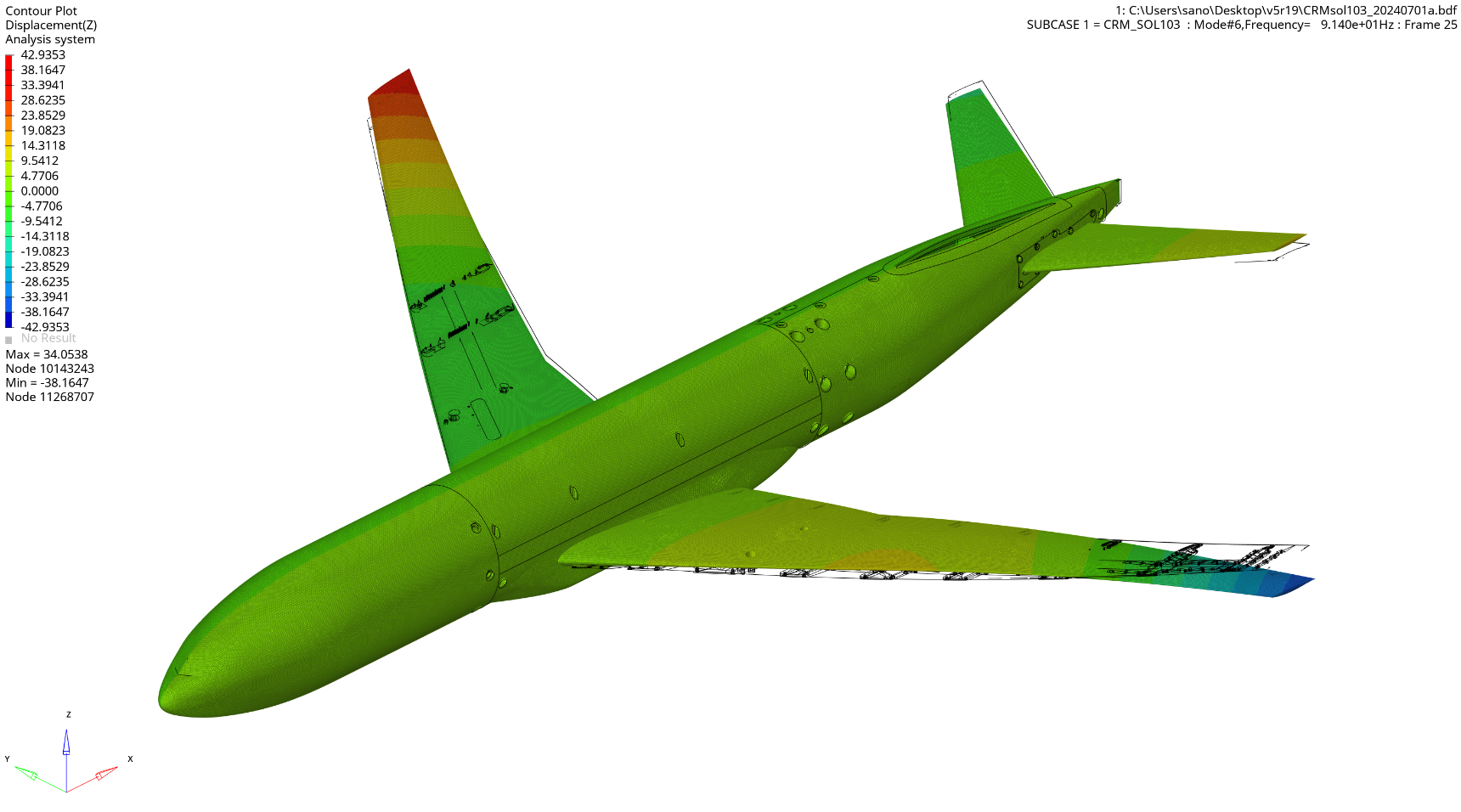 Deformation : ×1.0
MODE 6　Z-direction Deformation (91.40Hz)
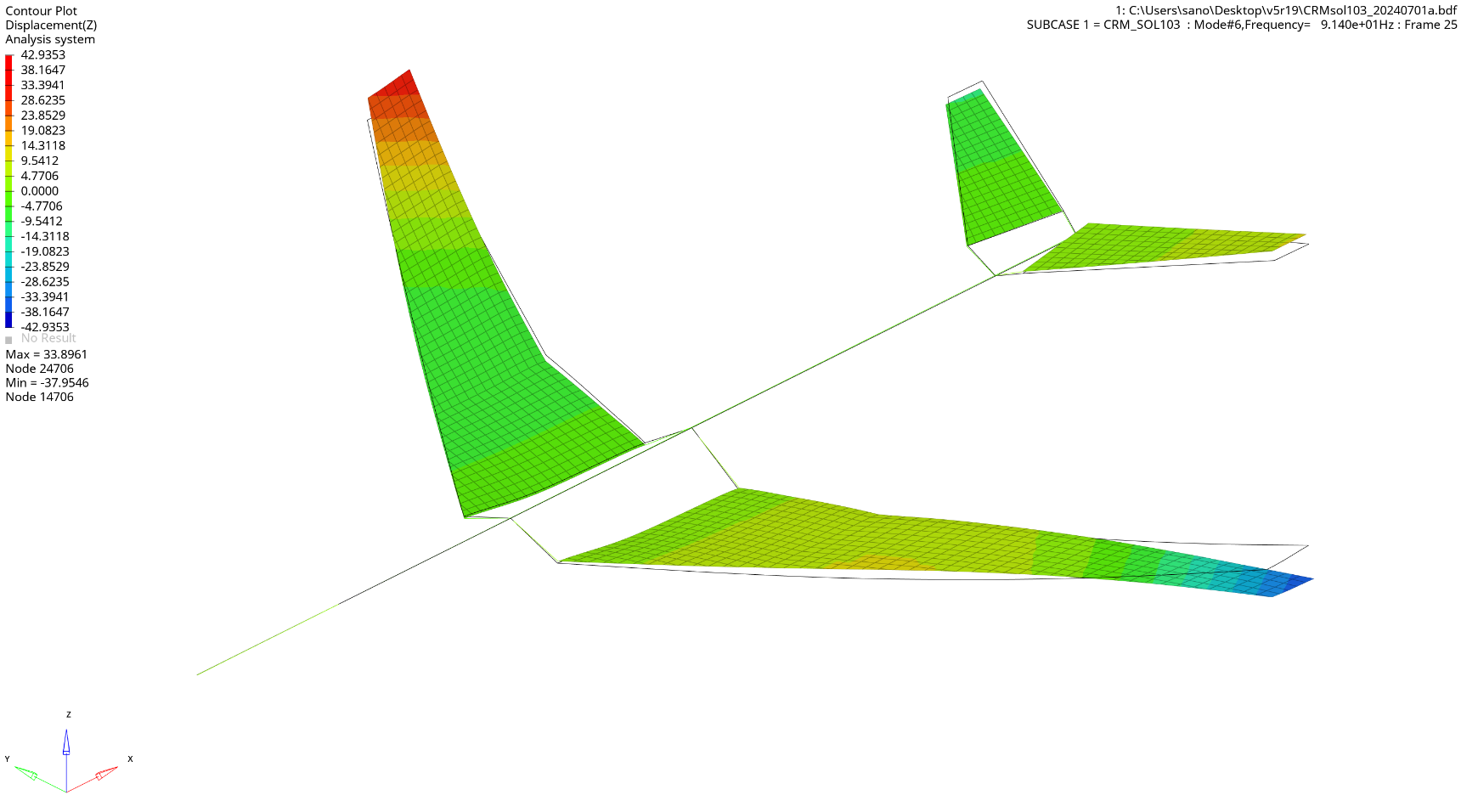 Deformation : ×1.0
MODE 6　Z-direction Deformation (91.40Hz)
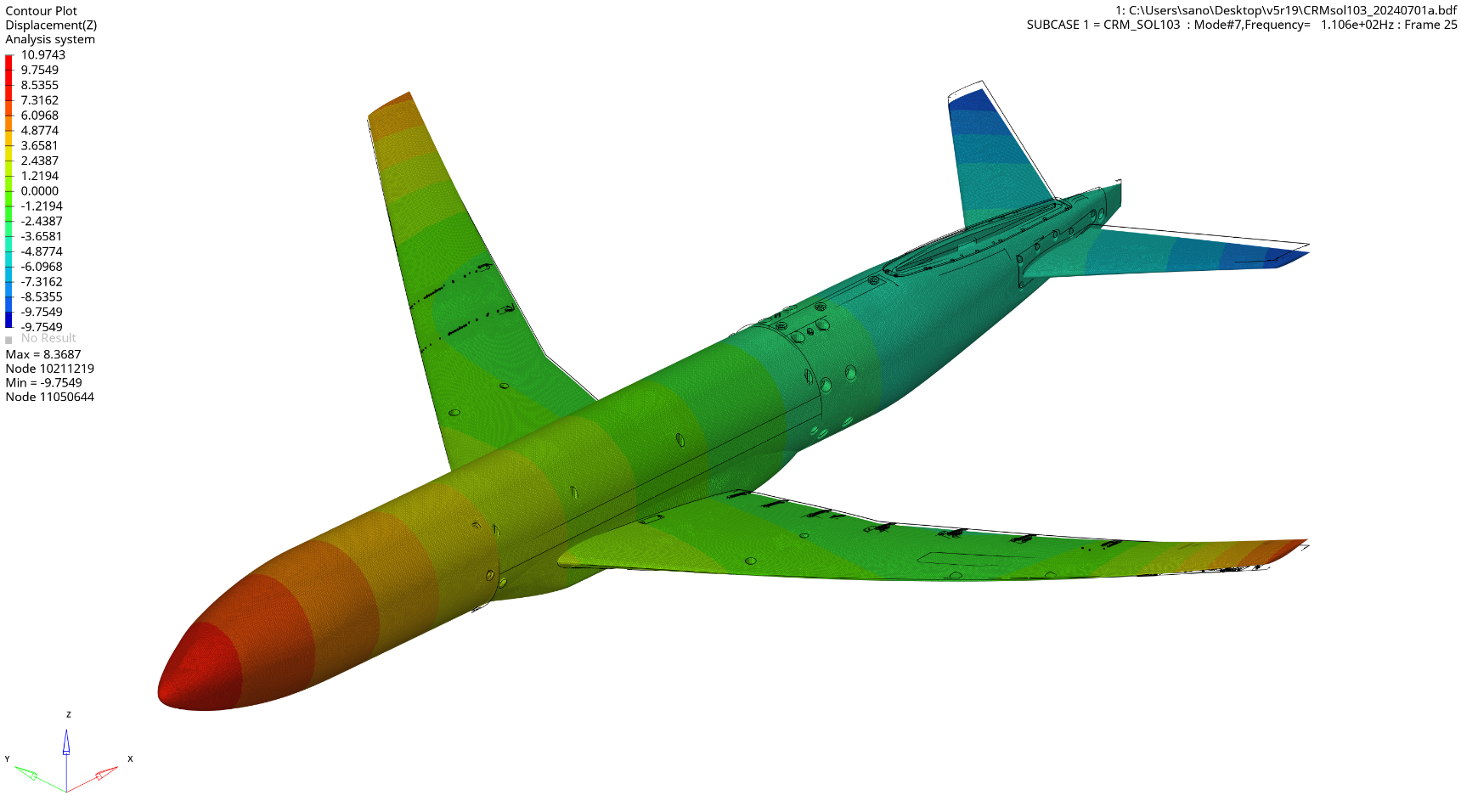 Deformation : ×1.0
MODE 7　Z-direction Deformation (110.56Hz)
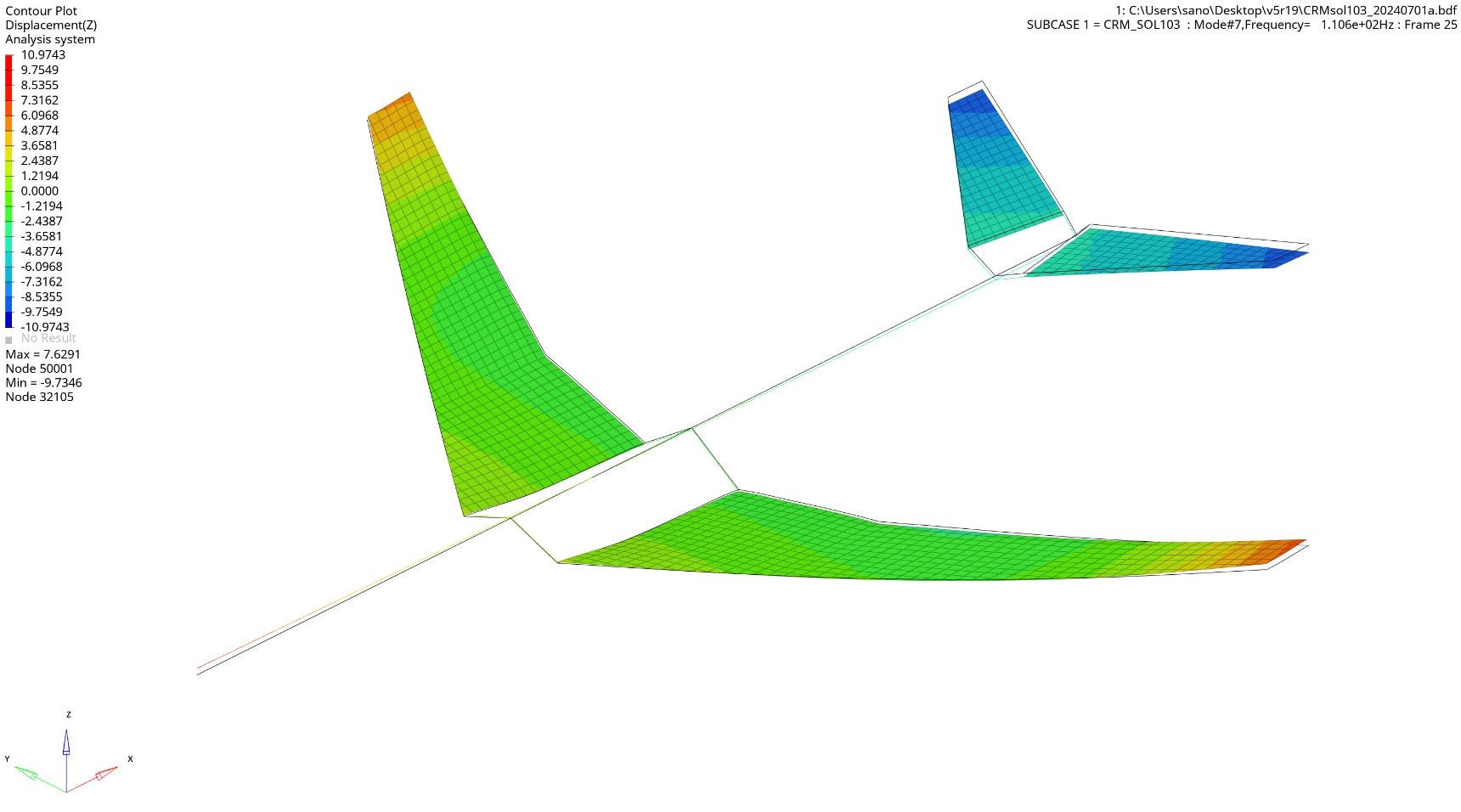 Deformation : ×1.0
MODE 7　Z-direction Deformation (110.56Hz)
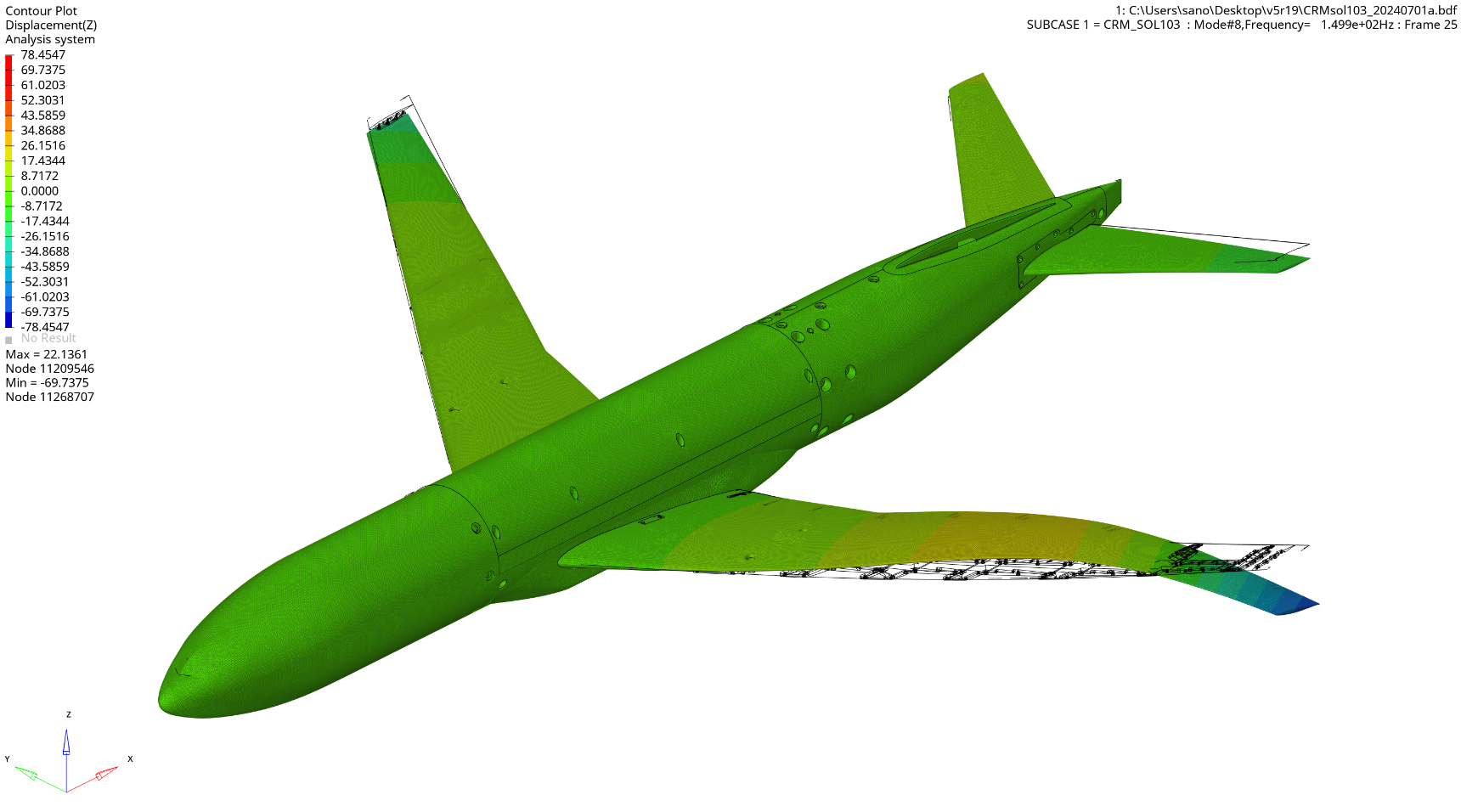 Deformation : ×1.0
MODE 8　Z-direction Deformation (149.91Hz)
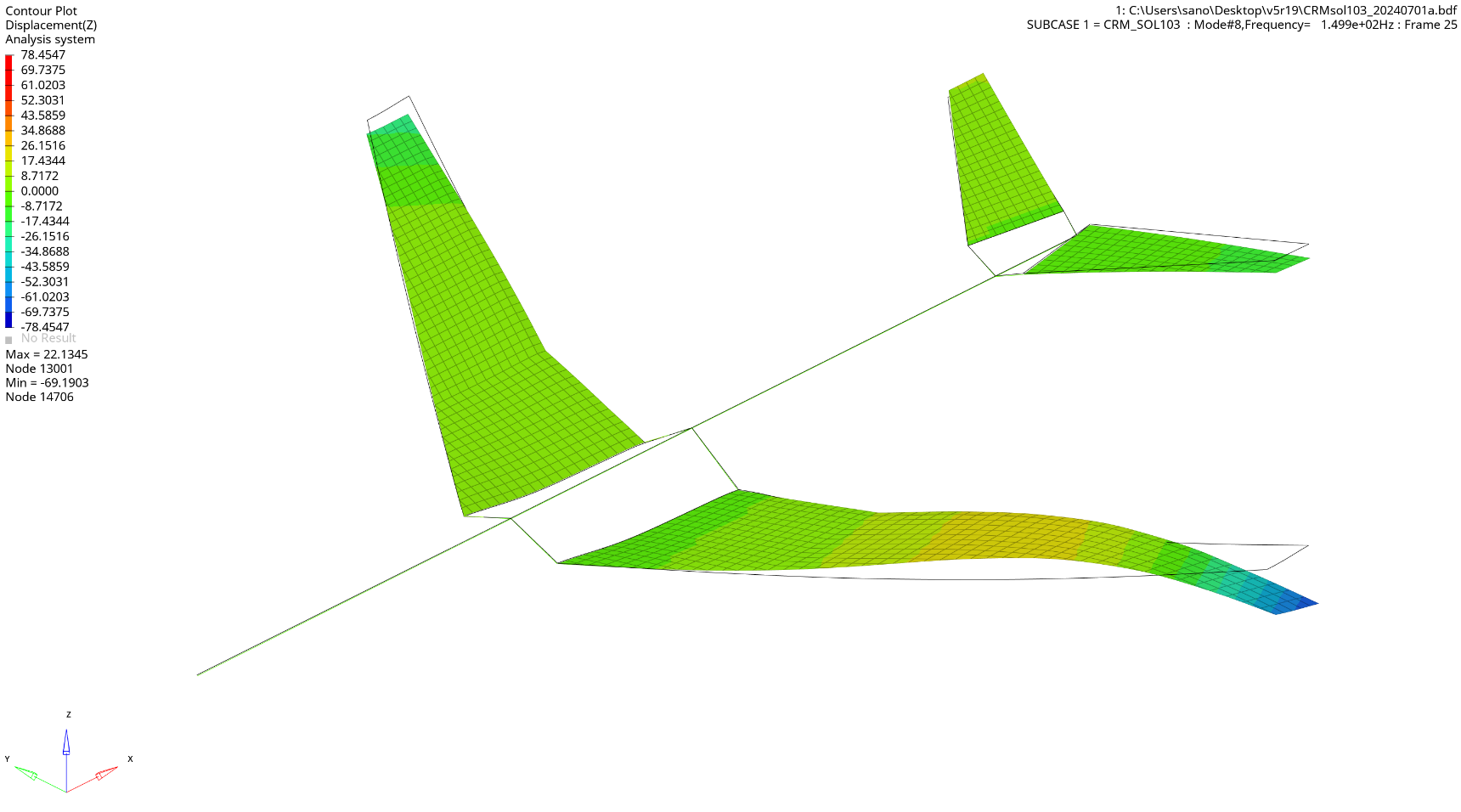 Deformation : ×1.0
MODE 8　Z-direction Deformation (149.91Hz)
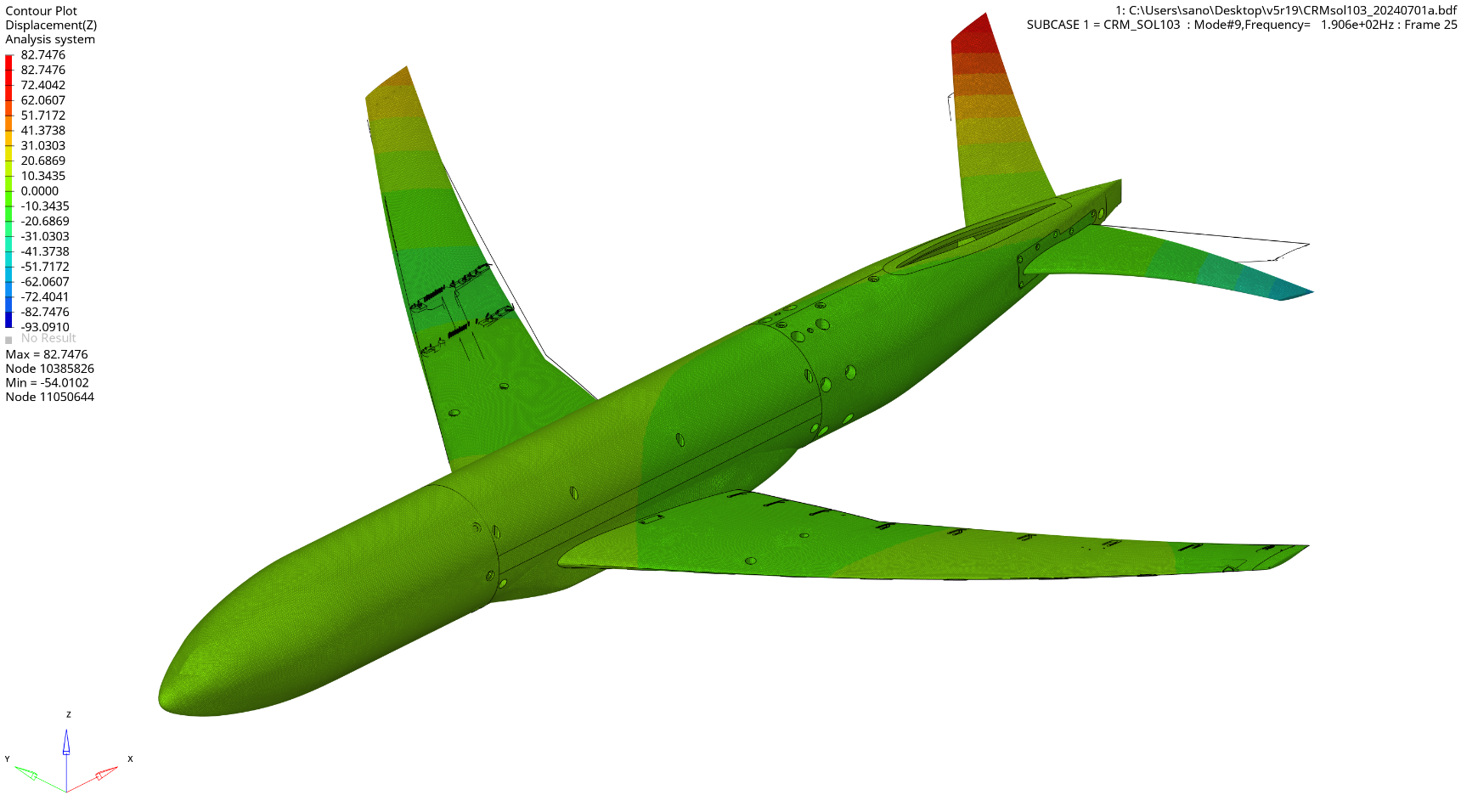 Deformation : ×1.0
MODE 9　Z-direction Deformation (190.61Hz)
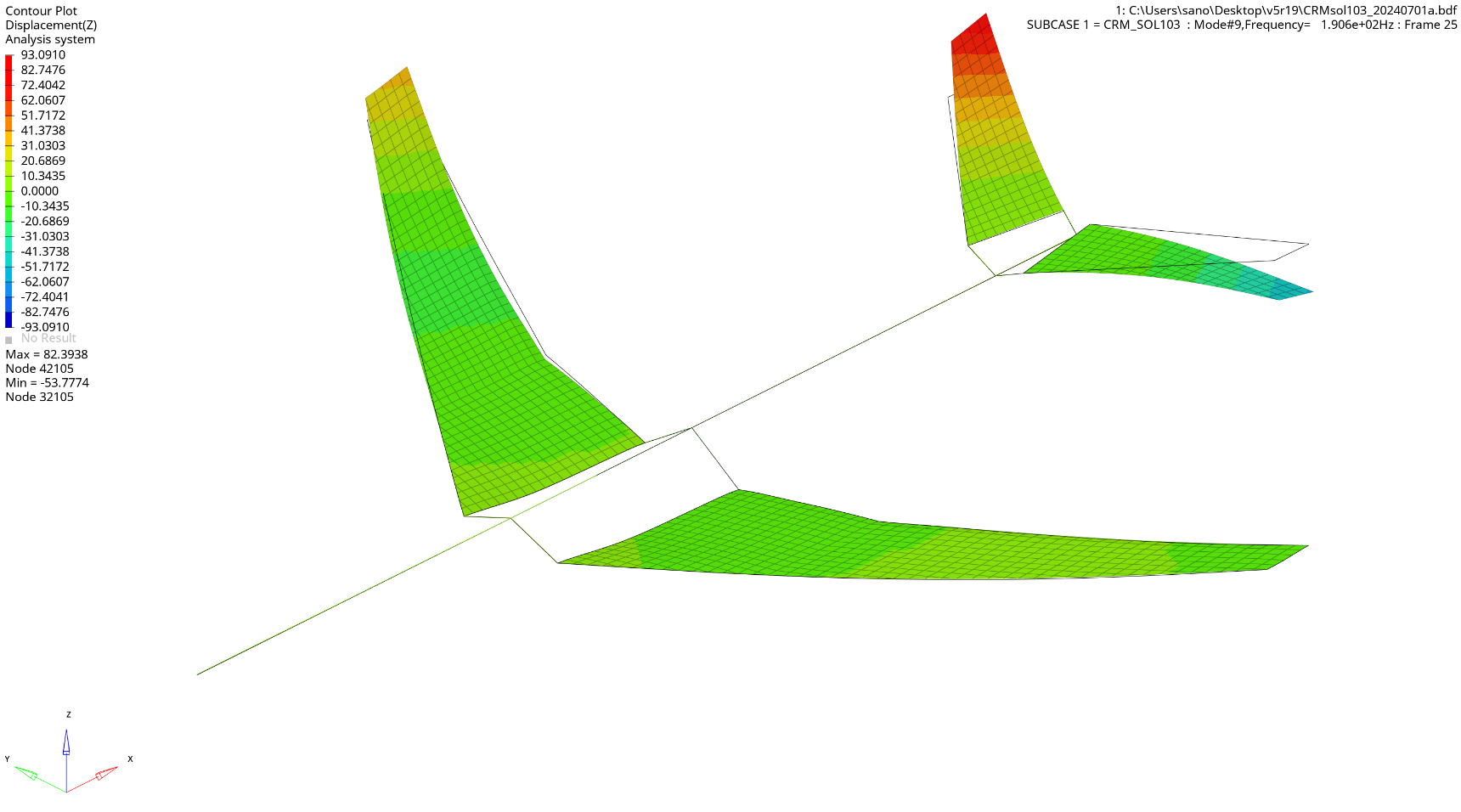 Deformation : ×1.0
MODE 9　Z-direction Deformation (190.61Hz)
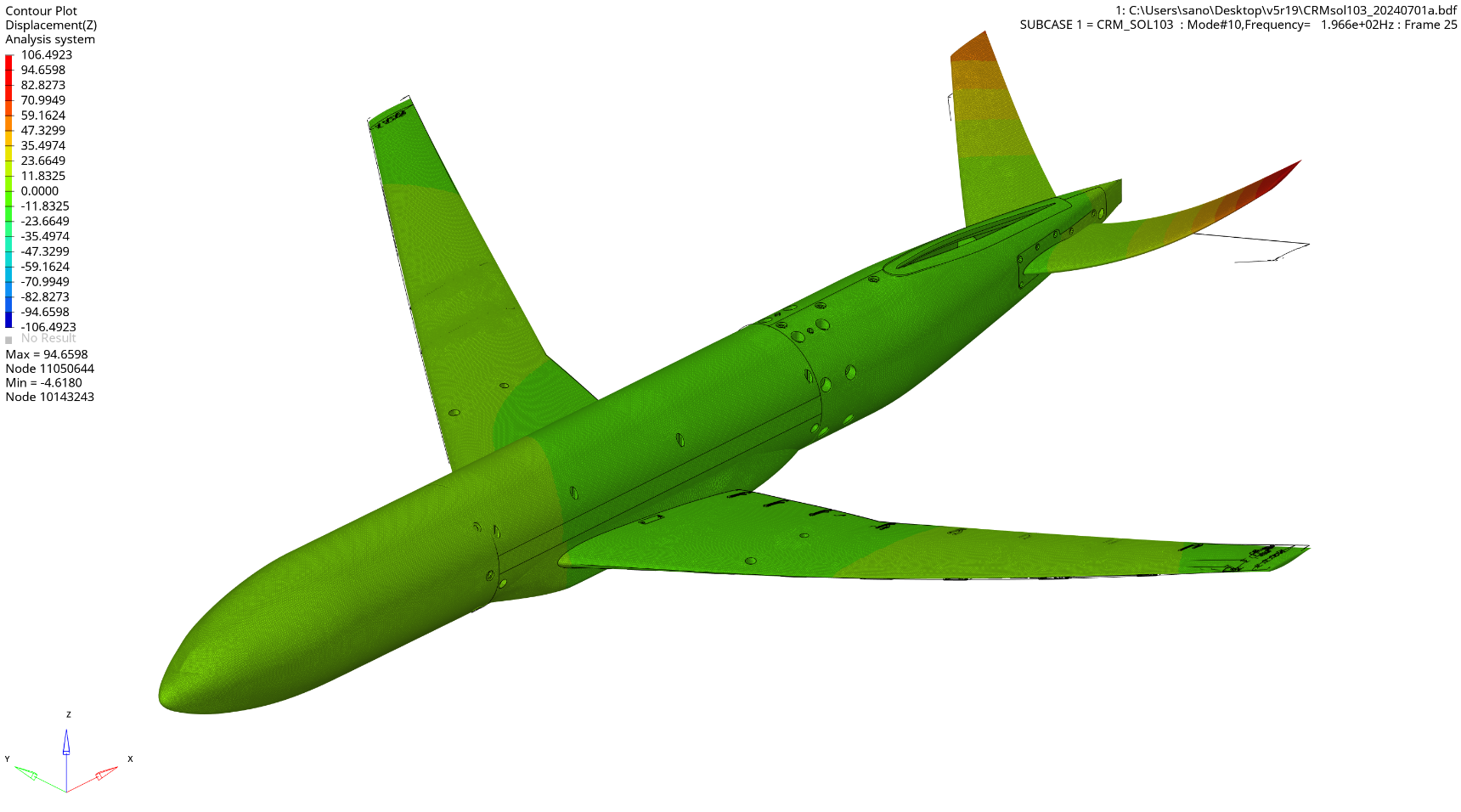 Deformation : ×1.0
MODE 10　Z-direction Deformation (196.56Hz)
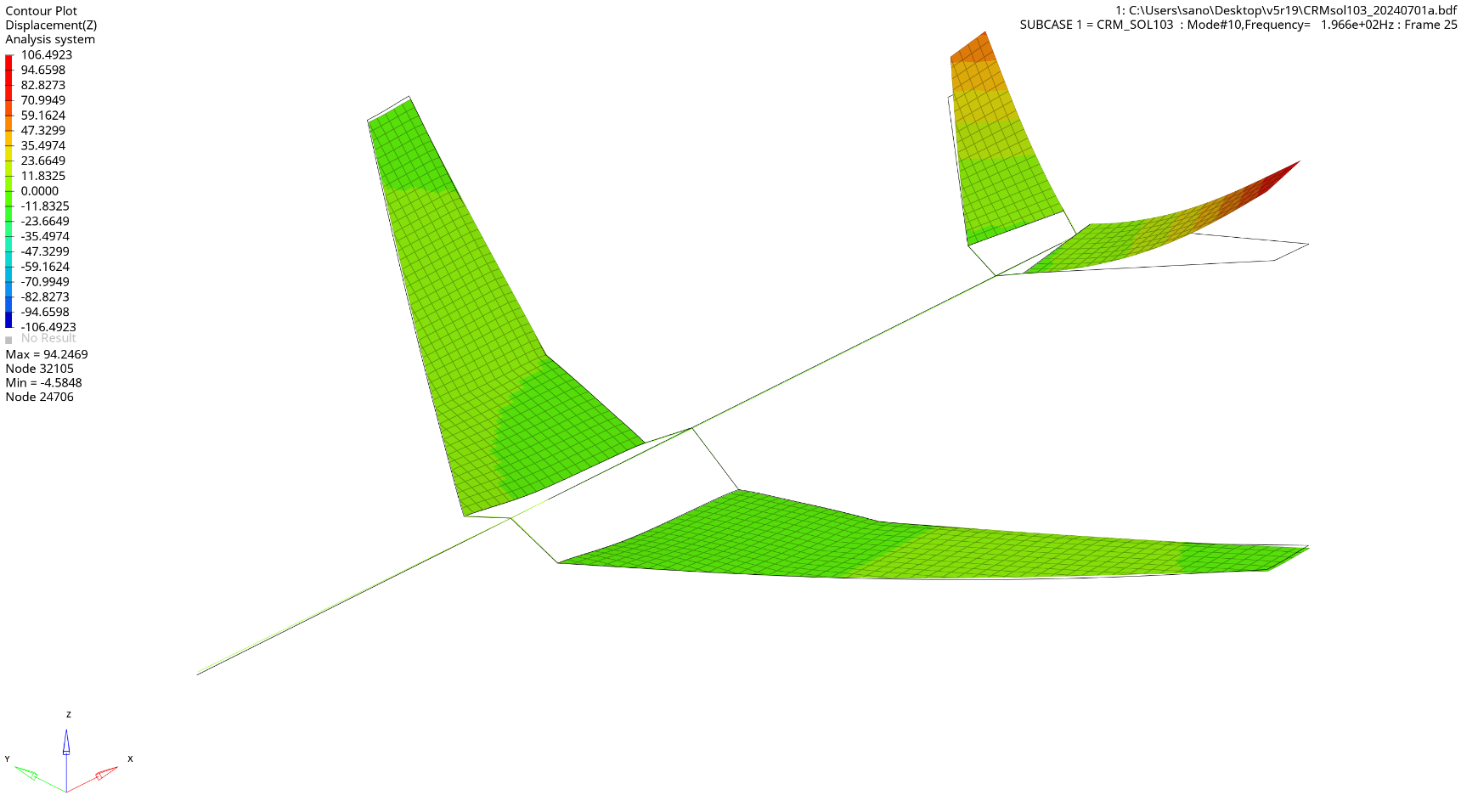 Deformation : ×1.0
MODE 10　Z-direction Deformation (196.56Hz)